LEADERSHIP TRAININGFINANCE DIVISION
July 29, 2021
AGENDA
Navigate the departments within the Finance Division
Better understand the Finance Division expectations and requirements	
Contact the appropriate employees within the Finance Division
2
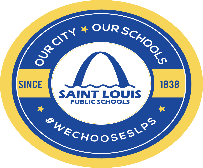 FINANCE DIVISION TRAINING GOALS
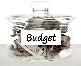 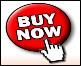 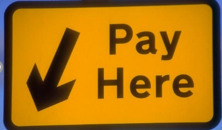 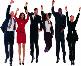 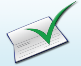 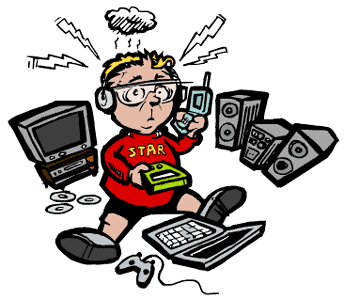 3
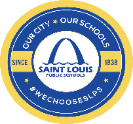 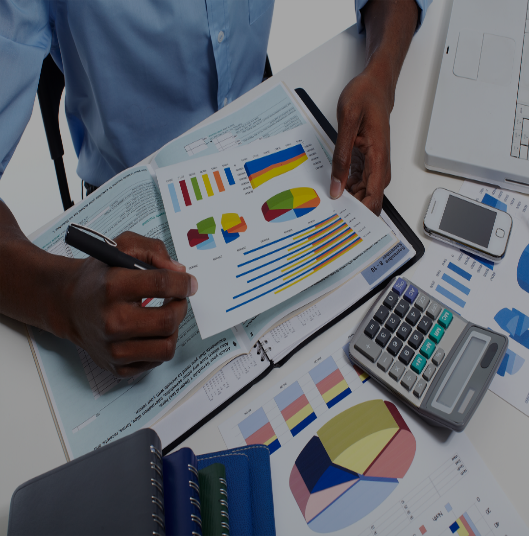 Not sure which department to contact within the Finance Division?
FINANCE DIVISION
4
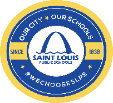 FINANCE DIVISION CROSSWALK
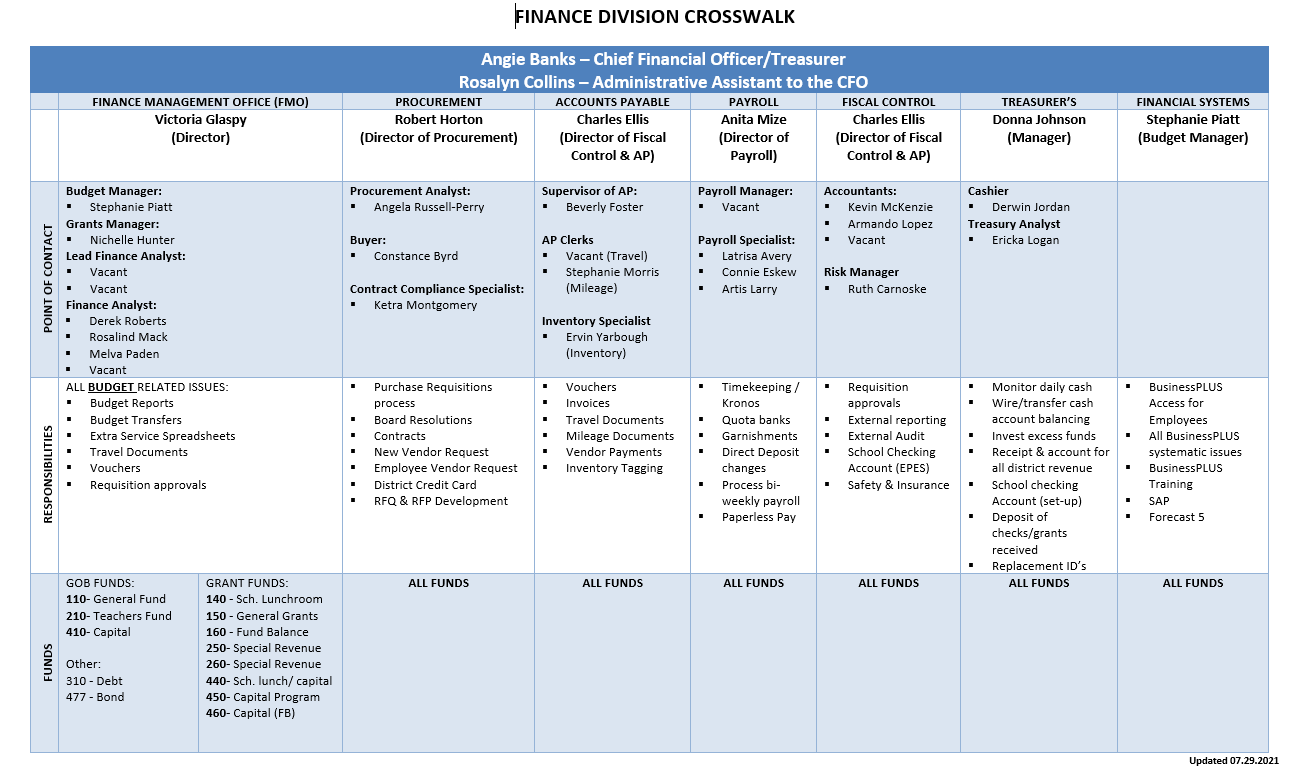 5
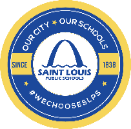 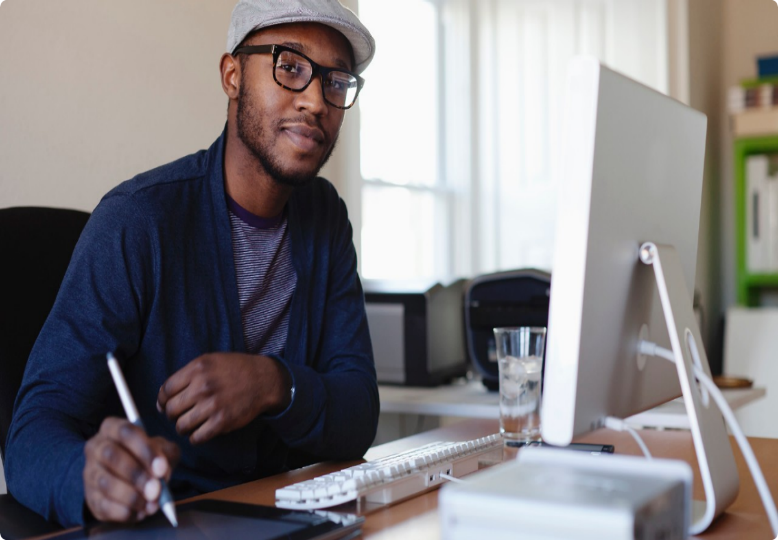 FINANCIAL MANAGEMENTOFFICE
6
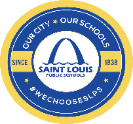 FINANCIAL MANAGEMENT OFFICE
7
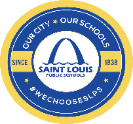 MEET  THE TEAM
8
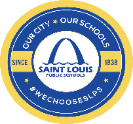 YOUR SCHOOL BUDGET
The Finance Management Office (FMO) Are Responsible For The Following:
Managing All Funds:  General Operating Budget (GOB),Grants, Deseg/Expansion, Debt Service, and Capital Revenues and Expenditures  

 Staffing and Discretionary Budgets

 Budget Transfers/Adjustments
 Extra Service Spreadsheets and Pay Agreements
9
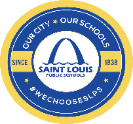 GENERAL OPERATING BUDGET
GOB
FUNDS
Fund 210
Fund 110
Fund 410
Purpose: Accounts for all transactions related to the operations of the District’s regular programs.
Purpose: Accounts for all transactions  for salaries & benefits for teachers & and other certified staff.
Purpose: : Accounts for all transactions related to purchased services at the capital threshold amount.
Example:  
Non-Certified Salaries & Benefits (excludes certified staff/teachers)
Purchased Services
Supplies & Materials  
Equipment (e.g. computers below the capital threshold)
Example:  
Certified Salaries & Benefits - Teachers
Extra Service for Teachers
Tuition Payments
Example:
Equipment (e.g. computers above the capital threshold)
Improvements and upgrade to facilities
10
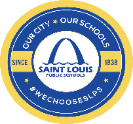 GOB SCHOOL STAFFING
Certificated: Formula-driven model based on student enrollment, DESE Pupil Teacher Ratios, and District staffing ratios 
principals, A/Ps, teachers, librarians, counselors, etc.
Non-Certificated: Formula-driven model based on student enrollment and District staffing ratios 
secretaries, teacher aides, ISS monitors, etc.
Staffing budgets and expenditures are not available on the school budget report - BusinessPLUS GL5000
11
[Speaker Notes: Our next steps include public forums for community input and/or feedback in addition to the online public comment period. We will make any necessary budget updates, present the proposed budgets and anticipate approval.]
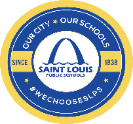 DISCRETIONARY BUDGET
Discretionary budgets and expenditures are available in school budget report - BusinessPLUS GL5000
Allocations are based on student enrollment
Principals manage funds to purchase items needed for their school including supplies, technology, extra service, etc.
12
[Speaker Notes: Our next steps include public forums for community input and/or feedback in addition to the online public comment period. We will make any necessary budget updates, present the proposed budgets and anticipate approval.]
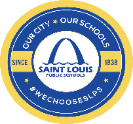 BUDGET TRANSFERS
Transfers from one account to another may be requested if additional funds are needed for a specific purchase
Example: transfer $500 from supplies account to extra service account for additional afterschool tutoring
13
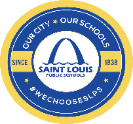 EXTRA SERVICE
Extra service is how certificated staff are paid for time worked outside of the normal workday or contract dates
Schools submit Extra service time on a budget office spreadsheet
A signed pay agreement accompanies the extra service
Kronos and extra service training will be provided will be provided by Payroll as needed
14
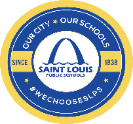 EXPENDITURES: BUSINESS PLUS
District account structure:
Fund 110 = general 
Function 1111 = elementary instruction
Object 641101 = supplies
Location 4000 = Adams Elementary School
Project 000000 = N/A
For detailed description of the District account structure visit: BusinessPLUS Finance Division Training Manual
15
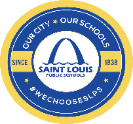 BUSINESS PLUS GL5000
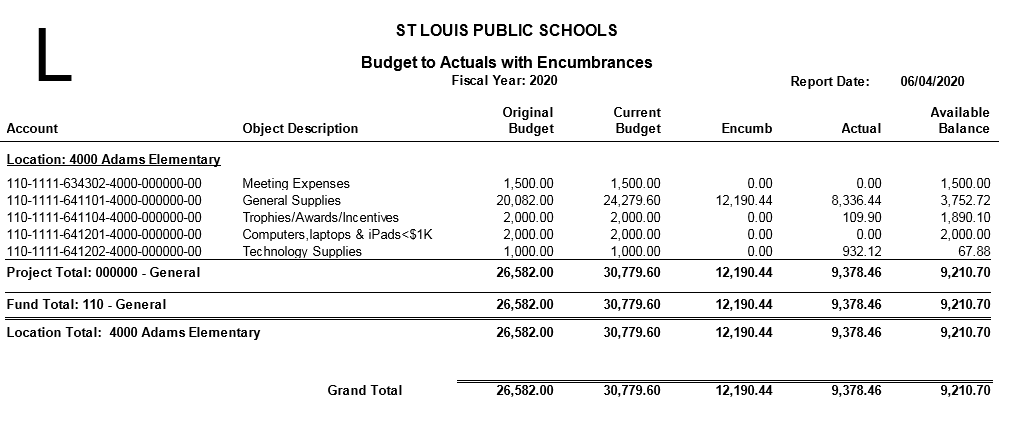 Object Description: This object code is a 6 digit number that describes the type of expenditure e.g. 641101- supplies 
Original Budget: This represents the adopted original budget that was approved by the board
Current Budget: This represents adjustments to the original budget e.g. budget transfers, etc. 
Ecumb (Encumbrances): A dollar amount held (committed) to pay for goods or services. 
Actual: shows the dollar amount that was actually paid from your budget 
Available Balance: indicates the dollar amount available to spend. Current Budget minus Encumbrances/Actuals = Available Balance
16
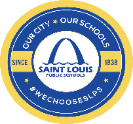 GRANT FUNDS
GRANT FUNDS
Incidental Funds         140,150,160
Certificated Funds                          250, 260
Capital Funds                                         440, 450, 460
Purpose: Accounts for all transactions related to regular supplemental operations.
Purpose: Accounts for all transactions  for salaries & benefits for teachers & and other certified staff.
Purpose: : Accounts for all transactions related to purchased services at the capital threshold amount.
Example:  
Non-Certified Salaries & Benefits 
FCS, PBIS, Intervention Specialist
Contractual Services
PD for teachers (631201)
Transportation (634201)
Supplies & Materials  
General Supplies (641101), Computers less than 1K  per item (641201) Software Licenses less than 5K (641202)
Example:  
Certified Salaries & Benefits – Teachers
AICs, Supplemental Math or Reading Teachers
Extra Service for Teachers for Extended Day and Tutoring (613101), or Professional Development (613102).
Example:
Classroom Equipment (654301)
Items that are more than $1,000 per Item
(Examples, are iPad Carts, Smart Boards, Promethean Boards)
Software Licenses more than $5,000 (654401)
17
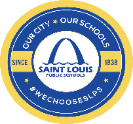 TITLE I  - PART A, SCHOOLWIDE
Title I-Part A funds should be used to upgrade the entire educational program in a school so that all students may benefit from the use of these funds. Activities must be a part of the schoolwide plan and support an identified academic need through the school’s comprehensive needs assessment.
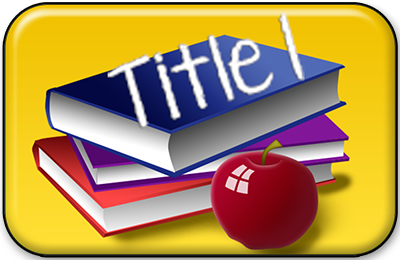 18
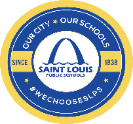 TITLE I.A : ALLOWABLE EXPENSES
Academic Support
Before, After, and Saturday School Tutoring
Credit recovery, academic acceleration, and courses that lead to diploma

Materials, Supplies, and Equipment 
Computer-aided instruction software 
Supplemental instructional materials, 
Technology Items (iPads, Laptops, Desktops)
Software for supplemental instruction 
Periodicals
Online subscriptions
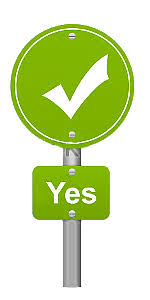 19
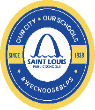 PARENTAL INVOLVEMENT ALLOWABLE EXPENSES
Family Community Specialist
Parent training 
Guest speakers 
Supplies for literacy/math night 
Printing, binding, publishing services for distribution of materials to parents 
Activities and supplies to support parent meetings

Light refreshments to support meetings and attendees
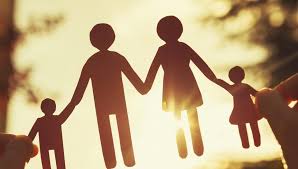 20
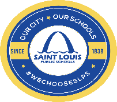 EXTRA SERVICE AND PAY AGREEMENTS
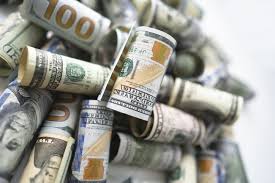 Any activity that is supplemental in nature can be paid for with grant funds

To have Extra Service processed, You must submit the following:
Extra Service Spreadsheet 

Extra Service Pay Agreement 

 Detailed extra service training will be provided at the June 17-18 administrator training and individually by Payroll
21
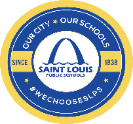 FINANCIAL MANAGEMENT STAFF
Contact Information:
Victoria Glaspy, Director of Financial Managment		Phone: 633-5310
Victoria.Glaspy@slps.org

Nichelle Hunter, Grants Manager					Phone:  345-2474
Nichelle.Hunter@slps.org

Stephanie Piatt, Budget Manager 				Phone:  345-2231 Stephanie.Piatt@slps.org

Derek Roberts, Finance Analyst					Phone:  633-5425
Derek.Roberts@slps.org
22
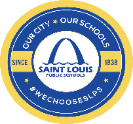 FINANCIAL MANAGEMENT STAFF
Contact Information:

Vacant, Finance Analyst						Phone: 345-2259
Shaun.Hykes@slps.org

Rosalind Mack, Finance Analyst					Phone:  345-2262
Rosalind.Mack@slps.org

Melva Paden, Finance Analyst 				 	Phone:  345-4425
Melva.Paden@slps.org

Vacant, Lead Finance Analyst 				 	Phone:  345-xxxx
Vacant@slps.org

Vacant, Lead Finance Analyst 					Phone:  345-xxxx
Vacant@slps.org
23
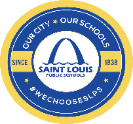 FINANCIAL MANAGEMENT OFFICE
Questions???
Don’t remember what we just covered??

Our page may have the answer for you.  Visit our webpage at 
https://www.slps.org/Page/111
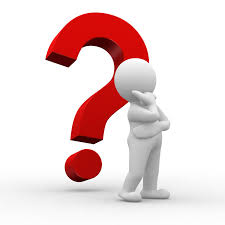 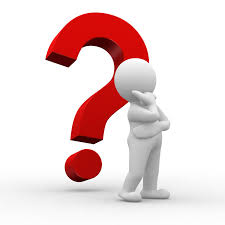 24
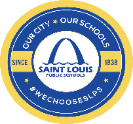 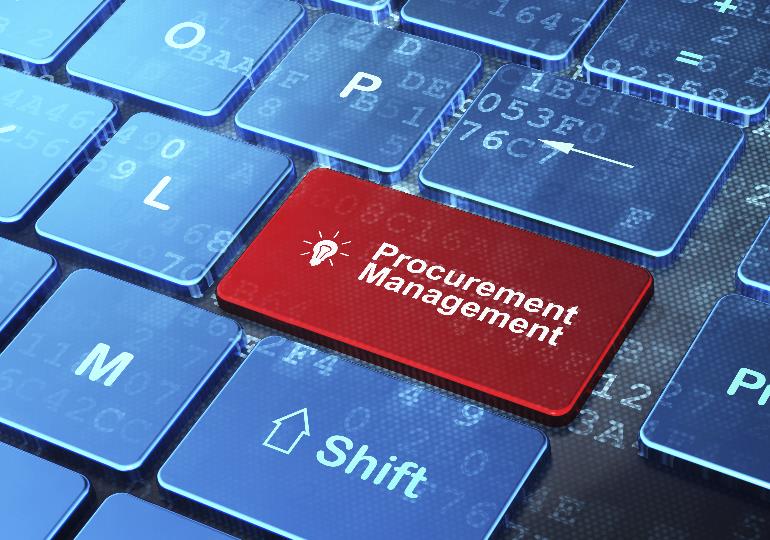 PROCUREMENT OFFICE
25
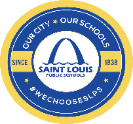 PROCUREMENT OFFICE
26
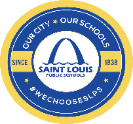 MEET THE PROCUREMENT TEAM
27
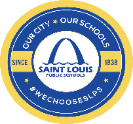 PROCUREMENT OVERVIEW
Procurement is responsible for:

Compliant Procurement policies and adherence to procedures in the SLPS Board Approved Procurement Manual

Competitive Bidding/Request for Proposal (RFP) process

Vendors management: pricing, delivery and invoicing concerns 

Procure the right goods and services, from the right source, at the right cost, to the right place based on quality and quantities
28
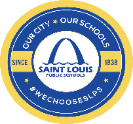 PROCUREMENT PROCESS
29
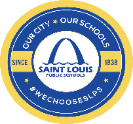 THREE WAY MATCH
If all of these steps are not completed, the vendors will not receive payment!
30
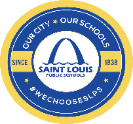 GOODS CONFIRMATION
Receive on Purchase Order in BusinessPLUS
Items ordered and received by the school must be confirmed
The “Receive on Purchase” transaction in BusinessPLUS is the school’s confirmation that all items requested via the Purchase Order have been received
If the “Receive on Purchase” transaction is not completed, Accounts Payable will not issue a vendor payment
31
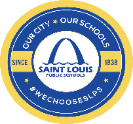 DOLLAR VALUE THRESHOLDS
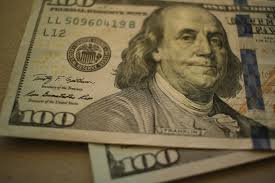 32
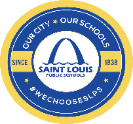 PREFERRED VENDORS
The District has negotiated fixed pricing for the following:
33
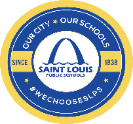 BOARD RESOLUTIONS
Purchases between $5000 and $14,999.99
All recommendations for purchases between$5,000 and $14,999.99 requires Superintendent’s approval and may require Board approval via Board Resolution unless included on the Authorized Exclusion List
 
Board Resolution is required on all purchases or services  $15,000.00 and greater.
Include: 
Dates of service
Vendor/Provider
Total value of goods or services
Funding source e.g. (110-2411-641101-1234-000000-00)
Contract Purchase number (e.g. CXXXXXX)
Answer background questions via Board Resolution Form

Contact:  Ketra.Montgomery@slps.org
34
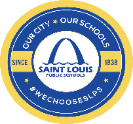 PROCUREMENT STAFF
Contact Information:

Robert Horton, Director of Procurement		Phone: 345-2380
Robert.Horton@slps.org

Angela Russell-Perry, Procurement Analyst		Phone:  345-2298
Angela Russell-Perry@slps.org

Constance Byrd, Buyer					Phone:  345-2255	
Constance.Byrd@slps.org

Ketra Montgomery, Contract Specialist			Phone:  345-2495
Ketra.Montgomery@slps.org
35
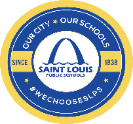 PROCUREMENT OFFICE
Questions???
Don’t remember what we just covered??

Our page may have the answer for you.  Visit our webpage at 
https://www.slps.org/Page/1131
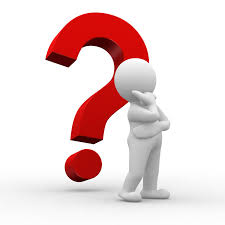 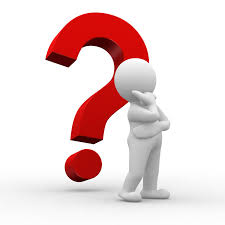 36
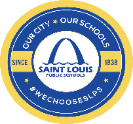 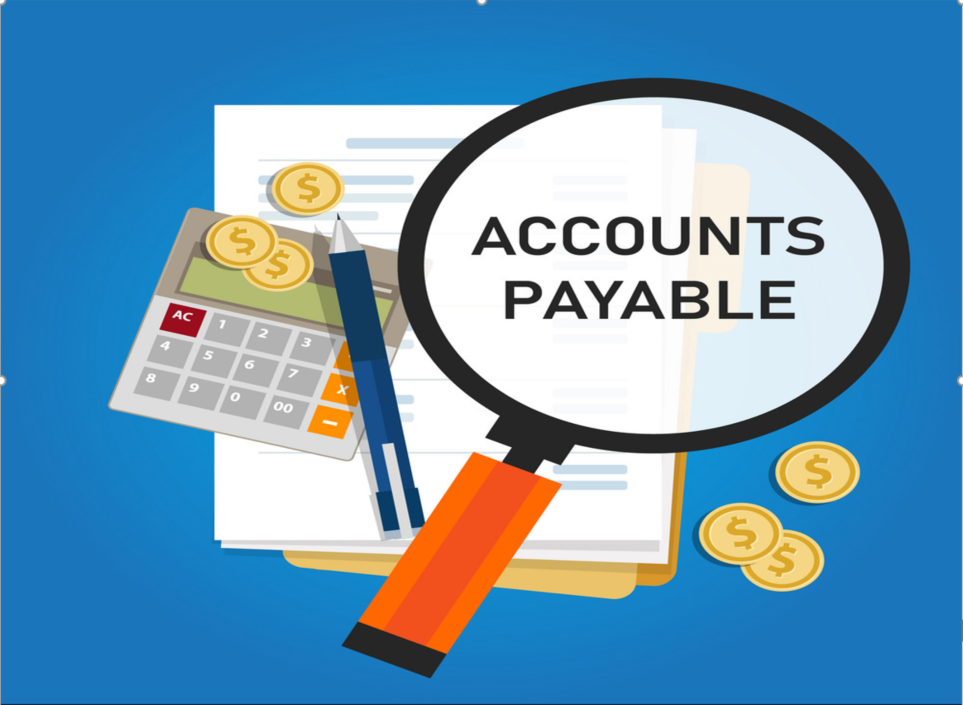 ACCOUNTS PAYABLE
37
Accounts Payable
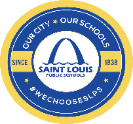 ACCOUNTS PAYABLE
38
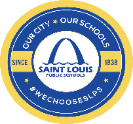 ACCOUNTS PAYABLE  OVERVIEW
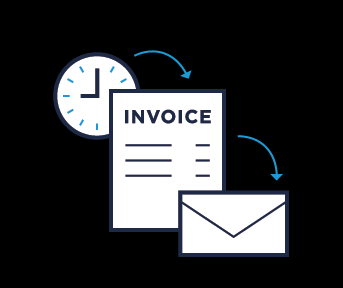 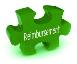 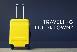 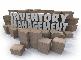 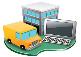 Contact Beverly Foster, Accounts Payable Supervisor
Beverly.Foster@slps.org
345-2493
39
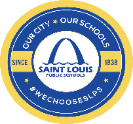 ACCOUNTS PAYABLE STAFF
Contact Information:

Beverly Foster, Accounts Payable Supervisor		Phone: 345-2493
Beverly.Foster@slps.org

Stephanie Morris, Accounts Payable Clerk		Phone:  345-2278
Stephanie.Morris@slps.org

Vacant, Accounts Payable Clerk 				Phone:  345-2340
40
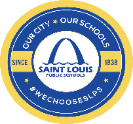 ACCOUNTS PAYABLE STAFF
Contact Information:

Vacant, Property Technician				Phone: 345-2625
 

Ervin Yarbough, Property Technician		Phone:  231-3720
Ervin.Yarbough@slps.org
41
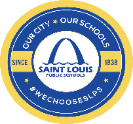 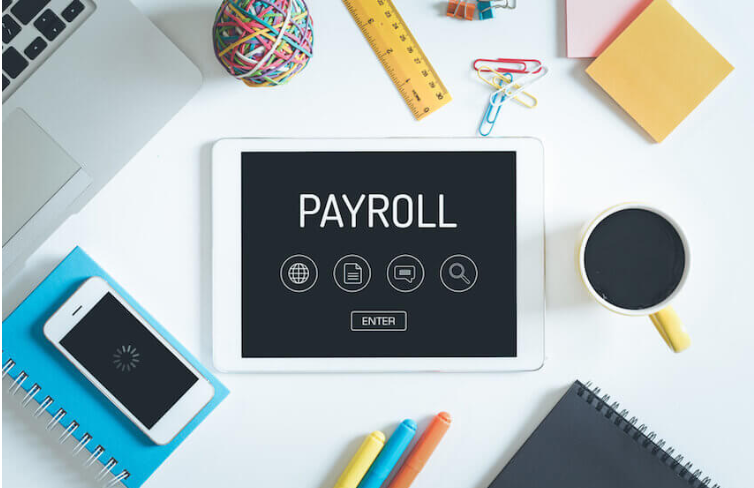 PAYROLL OFFICE
42
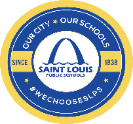 PAYROLL OFFICE
43
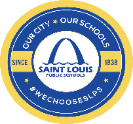 PAYROLL OFFICE OVERVIEW
The Payroll Office is responsible for:

Timely and accurate completion of bi-weekly payroll

Resolving payroll related questions
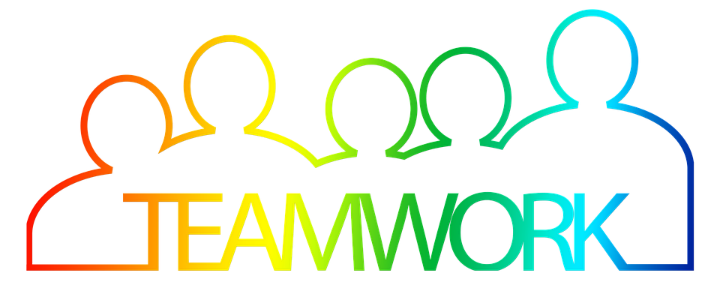 44
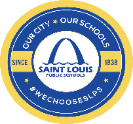 TIMEKEEPING
Provide training and support for Kronos 

Kronos tracks employee attendance  

Contact Anita Mize Anita.Mize@slps.org to schedule one on one training

SLPS employees are required to clock in and out daily

Assistance with Kronos license or access contact
Cheryll Saunier: Email: Cheryll.Saunier@slps.org
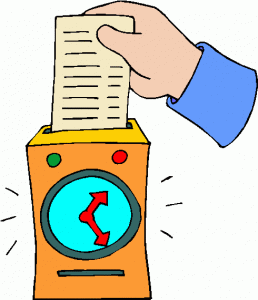 45
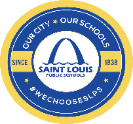 OVERTIME
The federal overtime provisions are contained in the Fair Labor Standards Act (FLSA). Unless exempt, employees covered by the Act must receive overtime pay for hours worked over 40 in a workweek at a rate not less than time and one-half their regular rates of pay. There is no limit in the Act on the number of hours employees aged 16 and older may work in any workweek. The Act does not require overtime pay for work on Saturdays, Sundays, holidays, or regular days of rest, unless overtime is worked on such days.

The Act applies on a workweek basis. An employee's workweek is a fixed and regularly recurring period of 168 hours — seven consecutive 24-hour periods. It need not coincide with the calendar week, but may begin on any day and at any hour of the day. Different workweeks may be established for different employees or groups of employees. Averaging of hours over two or more weeks is not permitted. Normally, overtime pay earned in a particular workweek must be paid on the regular pay day for the pay period in which the wages were earned.
46
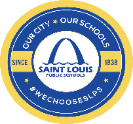 EXTRA SERVICE
Extra Service is designed to pay our certified exempt teachers for additional duties outside of their normal work schedule

Non-exempt employees are not eligible for extra service
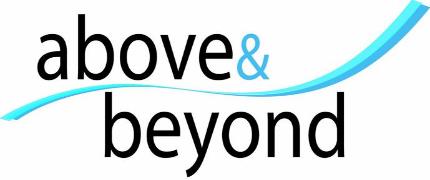 47
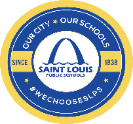 ESCROW ACCOUNT
Non 12 month staff may participate in our escrow program

Escrow enrollment cards will be distributed in September, expected to receive email invitation to enroll 

Return escrow enrollment cards to the Payroll Office by deadline

The deduction schedule: 16 bi-weekly deductions. This is a non-interest-bearing account.

Five reimbursements over the summer: 
Two in June 
Two in July 
Final payment in August

The reimbursements have no tax impact to employees!
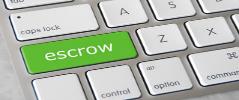 48
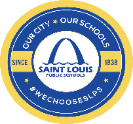 WITHHOLDING FORM W-4
Incorrect forms will be rejected 

Employee’s withholding status will remain as single (or last W-4, Mo-4 form on file) until a corrected form is submitted 

Utilize W-4 worksheet for guidance and keep copy for your records

Payroll can assist with questions but cannot provide tax advice

Employee’s must use current year tax forms
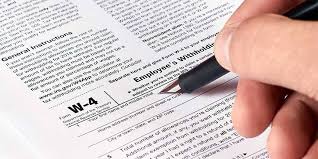 49
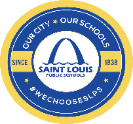 GARNISHMENTS
Employee questions related to a garnishment on their pay check:
Contact: Artis Larry in the Payroll Office
Artis.Larry@slps.org
Phone: 314-345-2235

If you receive a court ordered garnishment at your location:
Send to Payroll Office via inner office mail
Attn: Artis Larry

If your school receives a garnishment refund check:
Do not deposit into Student Activity Bank Account!
Send check to the Payroll Office via inner office mail.
Attn: Artis Larry
50
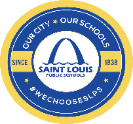 PAYROLL OFFICE STAFF
Contact Information:

Anita Mize, Director of Payroll			Phone: 345-2291
Anita.Mize@slps.org

Vacant, Payroll Manager				Phone: 345-xxxx
 

Latrisa Avery, Payroll Specialist			Phone: 345-2284
Latrisa.Avery@slps.org

Connie Eskew, Payroll Specialist 			Phone: 345-2417
Connie.Eskew@slps.org 			
Artis Larry, Payroll Specialist			Phone: 345-2235
Artis.Larry@slps.org
51
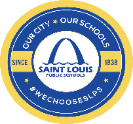 PAYROLL OFFICE
Questions???
Don’t remember what we just covered??

Our page may have the answer for you.  Visit our webpage at 
https://www.slps.org/Page/117
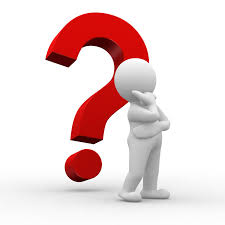 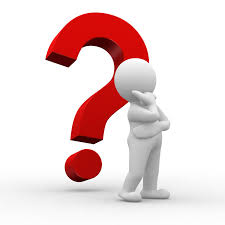 52
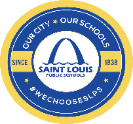 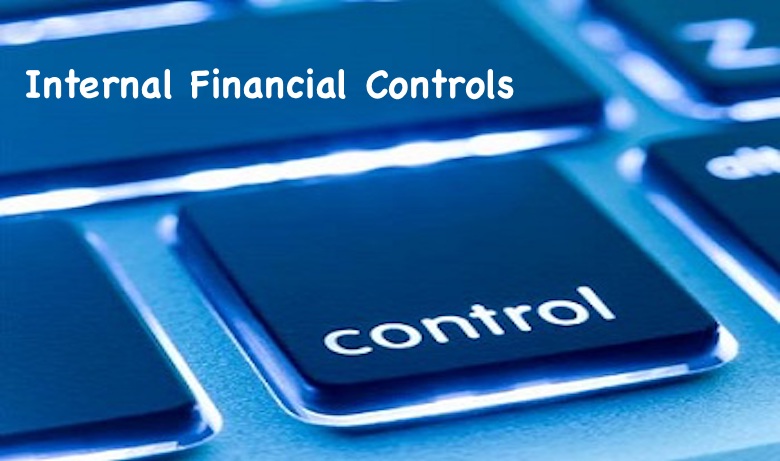 FISCAL CONTROL
53
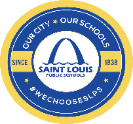 FISCAL CONTROL OFFICE
54
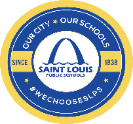 FISCAL CONTROL OVERVIEW
Fiscal Control responsibilities:

Enforce financial policies
Prepare finance reports for State and Federal agencies
Process and approve purchase requisitions in BusinessPLUS
Monitor student activity accounts (EPES software)
Maintaining all district school property records
 Performing inventory site visits for school property
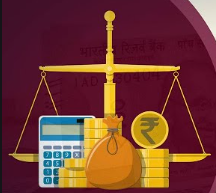 55
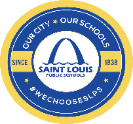 STUDENT ACTIVITY ACCOUNTS
EPES software is used to track, record and report on student activity fund transactions from payment to reconciliation

Schools reconcile bank accounts in the EPES software
Funds are used only for students (Band, Graduation, etc.)
Expenses related to staff and school personnel must be paid from a non-student related account also identified in EPES (i.e. though vending commissions)
School personnel enter account data on a weekly basis and perform monthly bank reconciliations, while the Fiscal Control department monitors and reviews them
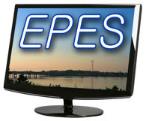 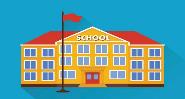 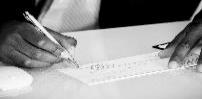 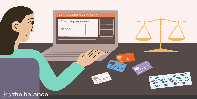 56
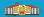 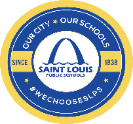 INVENTORY PROCEDURES
The Principal/Director of each school/site is ULTIMATELY responsible for safeguarding ALL SLPS assets and/or equipment at their school. They can designate appropriate employees to ensure that assets are properly maintained, properly controlled, and its location known at all times.

Contact the Inventory Control Technician to have a physical inventory done every year
When property is shipped directly to you, contact us immediately, to schedule a date to affix tags. Always remember to add the inventory information to your Inventory Sheet
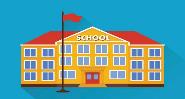 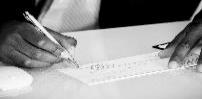 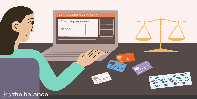 57
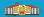 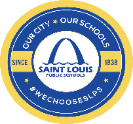 LOST, MISSING or MOVED ITEMS?
Complete and submit these forms to our department as needed:

Item missing and its location is unknown - Missing equipment form (M-01)
 Item stolen - SLPS Police Report Form (IN-22)
Item sent to another location - a transfer form (SD-107)
Item sent out for repair - a transfer form (SD-107)
Any equipment loaned out to teacher or staff - Short/Long Term Equipment Check-Out Form.
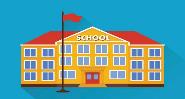 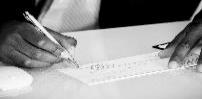 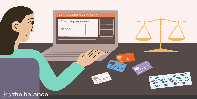 58
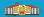 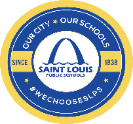 FISCAL CONTROL STAFF
Contact Information:

Charles Ellis, Director					Phone: 345-2389
Ronnie.Martindale@slps.org

Kevin McKenzie, Accountant III			Phone:  345-2275
Kevin.McKenzie@slps.org

Armando Lopez, Accountant III	 		Phone:  345-2274
Armando.Lopez@slps.org

Ervin Yarbough, Property Technician		Phone:  345-2297
Ervin.Yarbough@slps.org
59
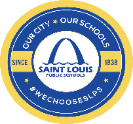 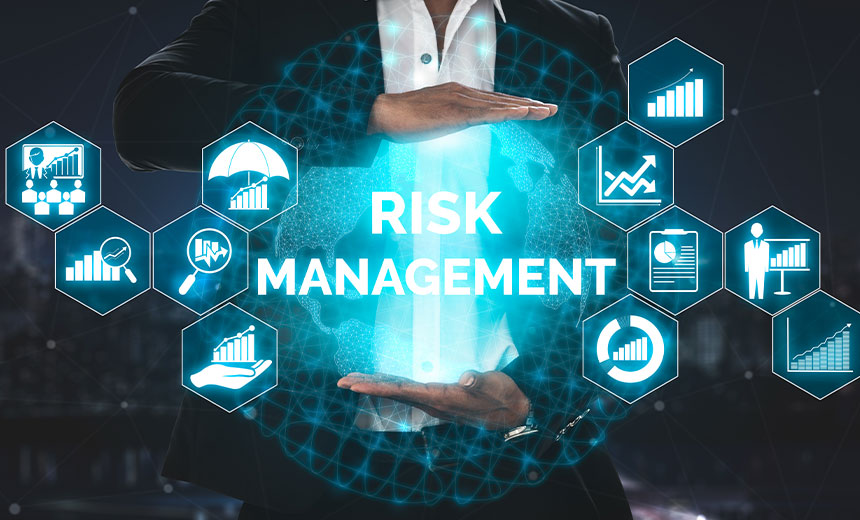 RISK MANAGEMENT
60
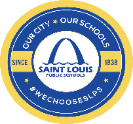 RISK MANAGEMENT OFFICE
61
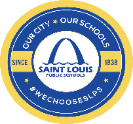 RISK MANAGEMENT OVERVIEW
Risk Management is responsible for:

Reducing District risk with insurance products

Implementing safety programs and training (Safe Schools)

Evaluating employee injury and accident trends

Implementing corrective measures to reduce costs

Contact Ruth Carnoske, Risk Manager
Ruth.Carnoske@slps.org
345-2397
62
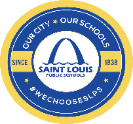 FISCAL CONTROL
Questions???
Don’t remember what we just covered??

Our page may have the answer for you.  Visit our webpage at 
https://www.slps.org/Page/122
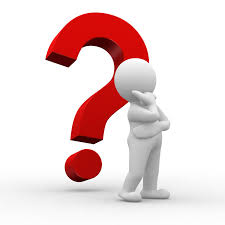 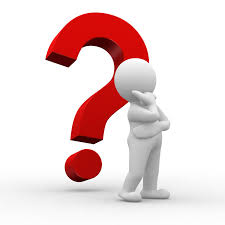 63
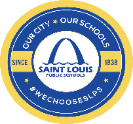 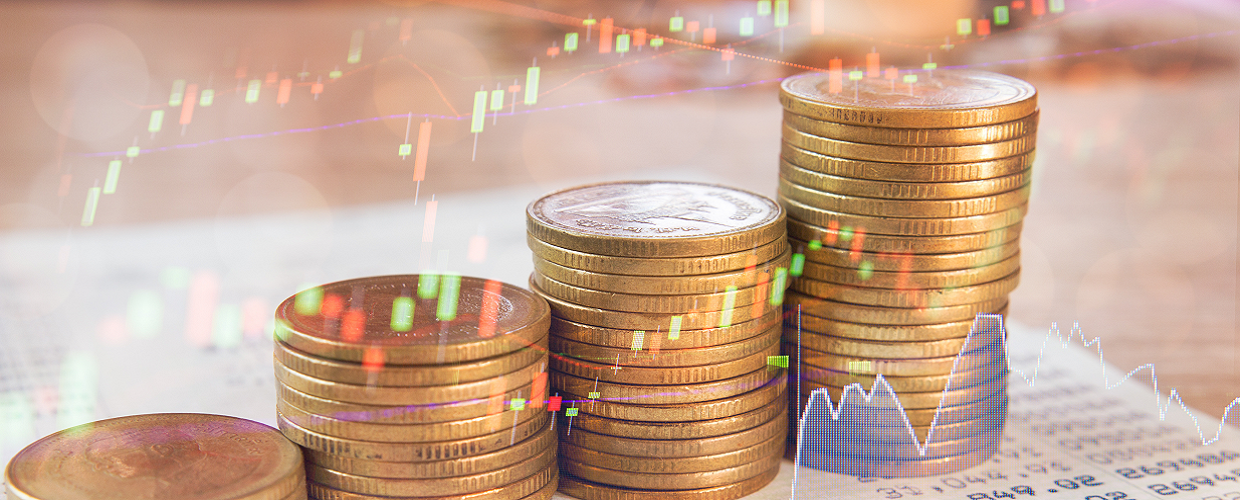 TREASURER’S OFFICE
64
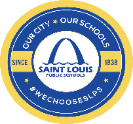 TREASURER’S OFFICE
65
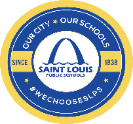 TREASURER’S OFFICE OVERVIEW
Monitor daily cash 

Invest excess funds

Receipt & account for all district revenue

Assist schools with opening or closing bank accounts and general account maintenance
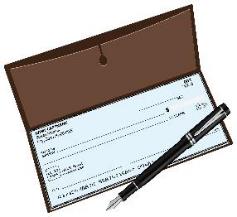 66
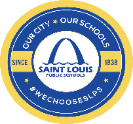 SCHOOL CHECKING ACCOUNTS
All school accounts must be with US Bank. The Treasurer’s Office can assist schools with the following:

Opening new accounts  

Adding new principals as signers on accounts

Adding or deleting existing signers

Completing bank forms to make changes. School personnel should not contact the bank directly for these services.
Before writing checks, make sure you have available funds!
67
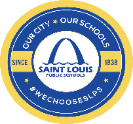 SCHOOL CHECKING ACCOUNTS
Two signers are required on bank accounts

Two signatures are required on each check written

Email Donna.Johnson@slps.org with questions
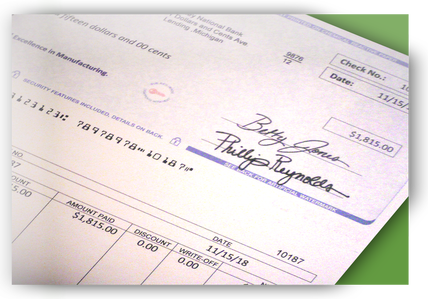 Signer 1 & Signer 2
68
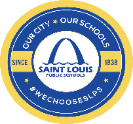 SCHOOL SINGLEPOINT ACCESS
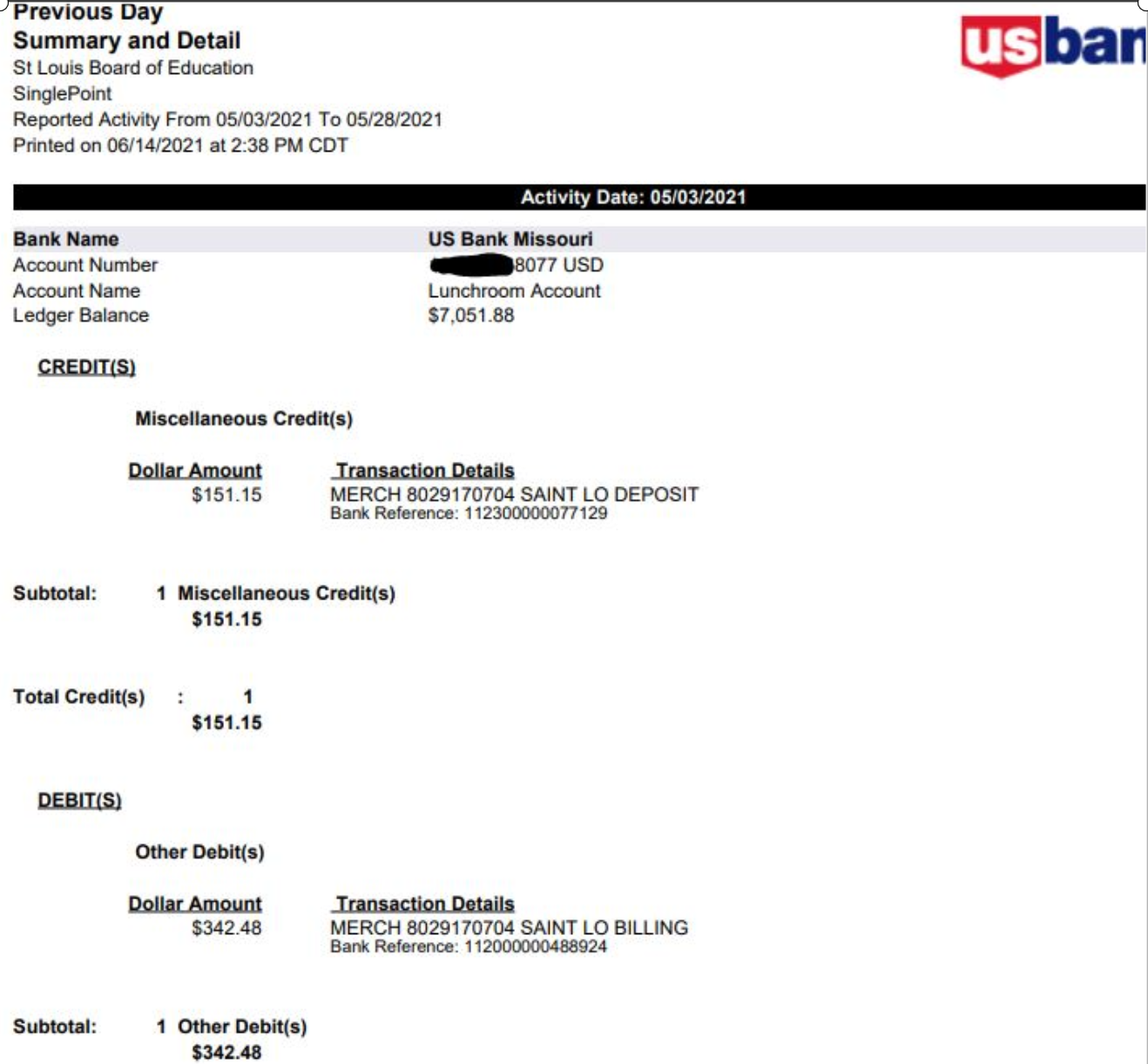 69
TREASURER’S STAFF
Contact Information:

Donna Johnson, Manager	  			Phone: 345-2290
Donna.Johnson@slps.org

Ericka Logan, Treasury Analyst			Phone: 345-2232
Ericka.Logan@slps.org

Derwin Jordan, Cashier 				Phone: 345-2232
Derwin.Jordan@slps.org
70
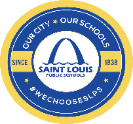 TREASURER’S OFFICE
Questions???
Don’t remember what we just covered??

Our page may have the answer for you.  Visit our webpage at 
https://www.slps.org/Page/116
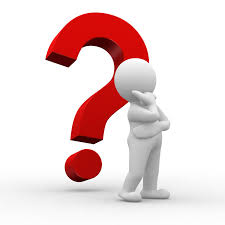 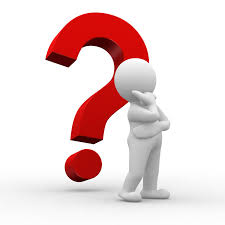 71
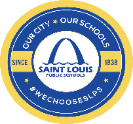 Large image
Finance Division Websites & Additional Resources
72
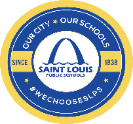 FINANCE DIVISION WEBSITES
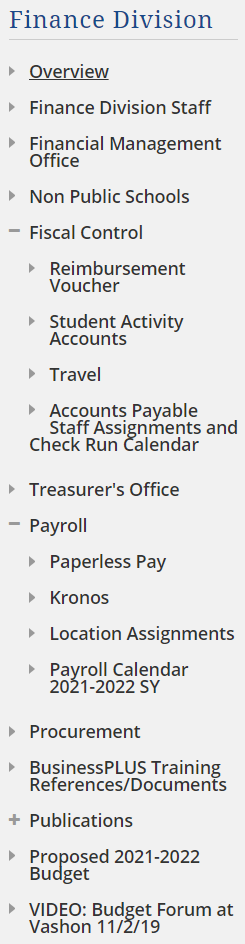 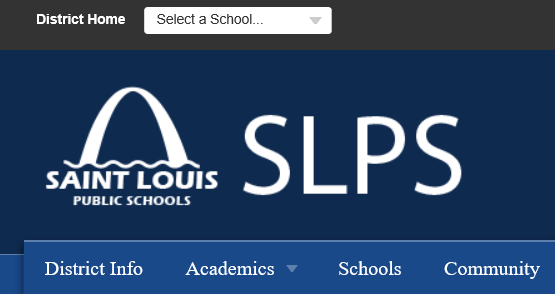 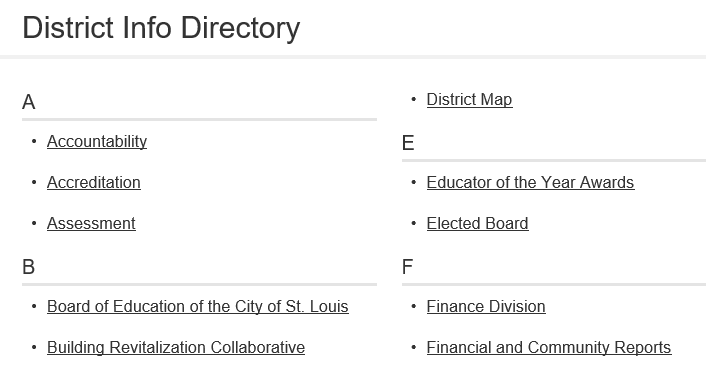 From the district page, click on “District Info”
Click on “Finance Division”
Click on “applicable office within Finance”
73
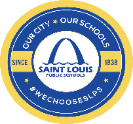 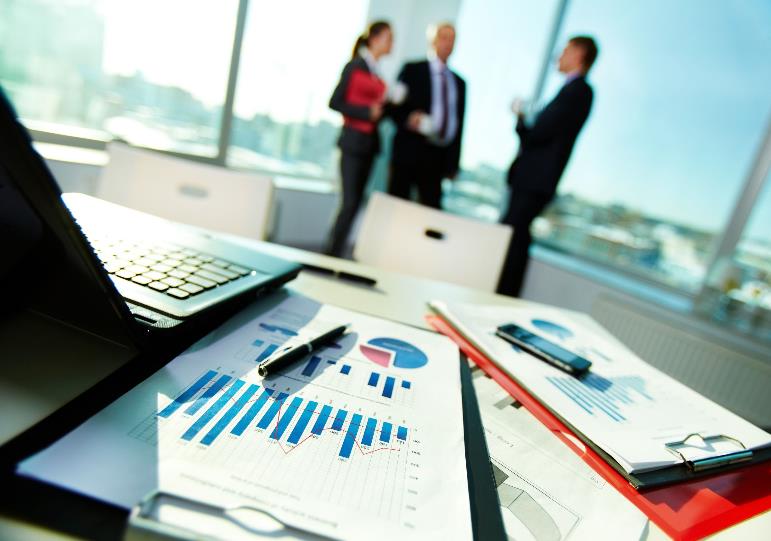 FINANCIAL SYSTEM
74
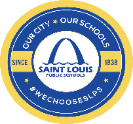 BUSINESS PLUS FINANCIAL SYSTEM
What is BusinessPLUS?  
BusinessPLUS is the official Financial system of the District
The system tracks all budgetary and financial information 

How to gain access to BusinessPLUS 
Download and complete form on website “BusinessPLUS Access Request Form” https://www.slps.org/Page/23540
Email completed form to:  BusinessPLUShelp@slps.org
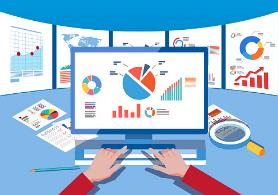 75
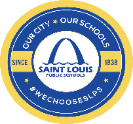 BUSINESS PLUS FINANCIAL SYSTEM
Logging into BusinessPLUS:
http://bp.slps.org/ifas7/home(Internet Explorer only)

Locked out of BusinessPLUS?:
Contact the District’s helpdesk at 345-5757 or helpdesk@slps.org

Budget Reports & Transactions:
GL_5000:  Budget to Actual Report
Create Budget Transfer - GLBUBAUB

Procurement Reports & Transactions:
PO3001: Purchase Order Status Inquiry Report
Enter Purchase Requisition – POUPPR
Create Contracts & Amendments – CMUPCM
Receive on Purchase Order – POUPRC

Schedule one-on-one BusinessPLUS Training
Contact Stephanie.Piatt@slps.org
76
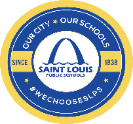 BUSINESS PLUS FINANCIAL SYSTEM
Log into BusinessPLUS:
http://bp.slps.org/ifas7/home(Internet Explorer only)

Access GL5000:  Budget to Actual Report:
Confirm your current budget allocation and determine where you would like to move budget

Enter Blanket Requisition for transportation (field trips):
https://youtu.be/kkaqoa9rbIk
77
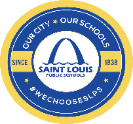 BUSINESS PLUS FINANCIAL SYSTEM
Questions???
Don’t remember what we just covered??

Our page may have the answer for you.  Visit our webpage at 
https://www.slps.org/Page/23540
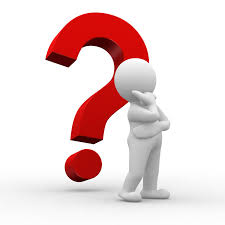 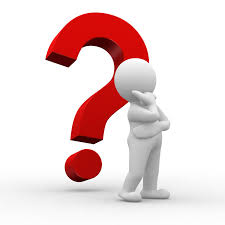 78
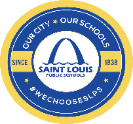 THANK YOU
SLPS Finance Division
79